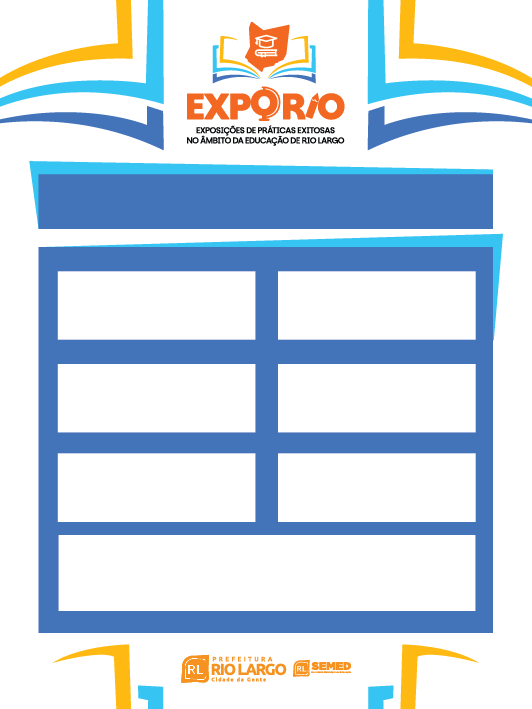 NOME DA ESCOLA
NOMES DOS REPRESENTANTES
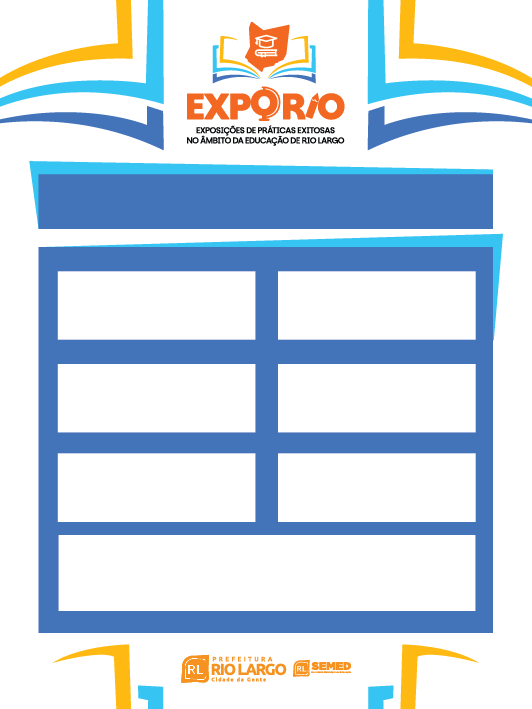 TEMA DA PRÁTICA
EIXO DA PRÁTICA EXITOSA:
METODOLOGIA
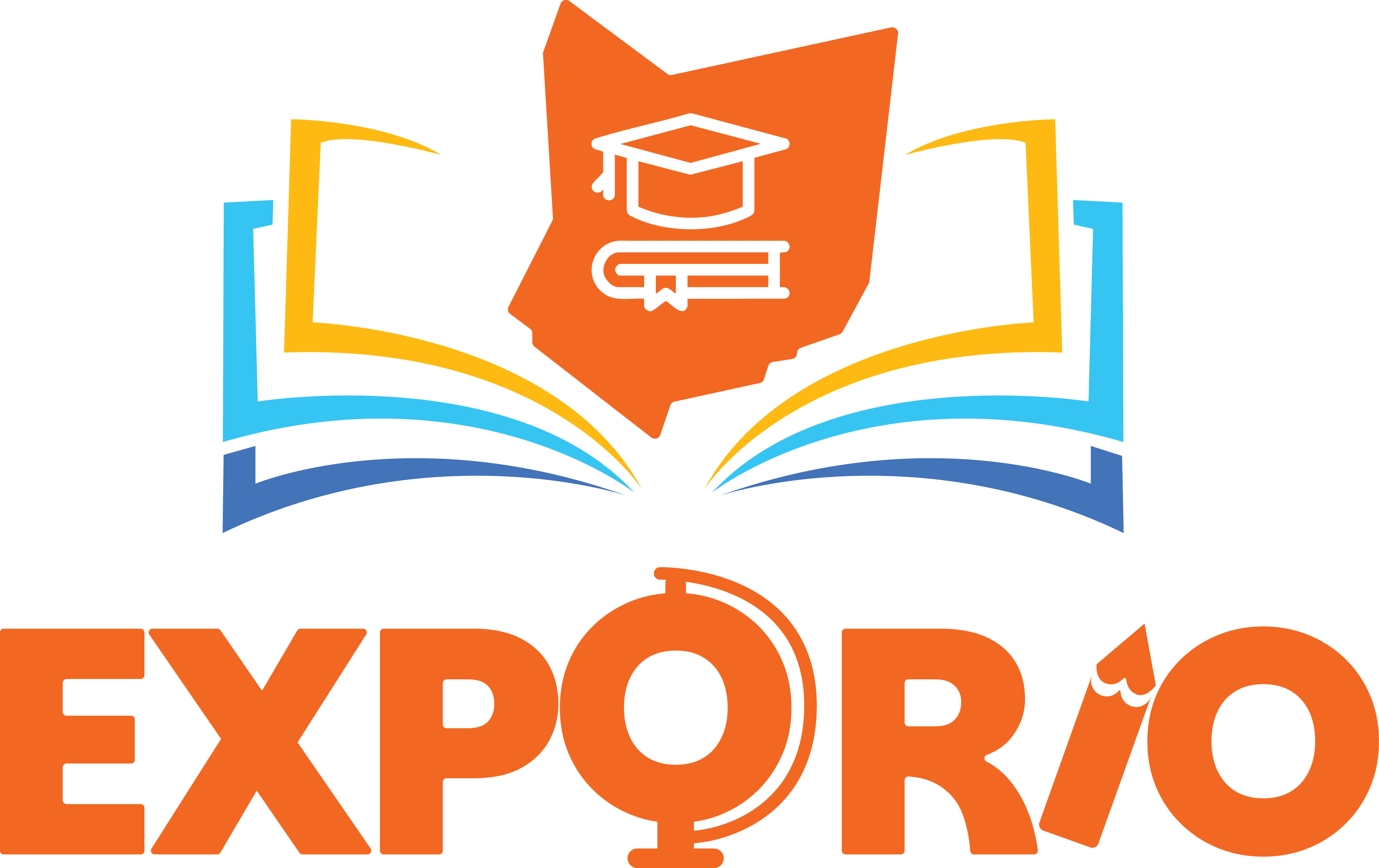 DESCRIÇÃO EM TÓPICO DA AÇÃO REALIZADA E SUAS RESPECTIVAS IMAGENS
METODOLOGIA
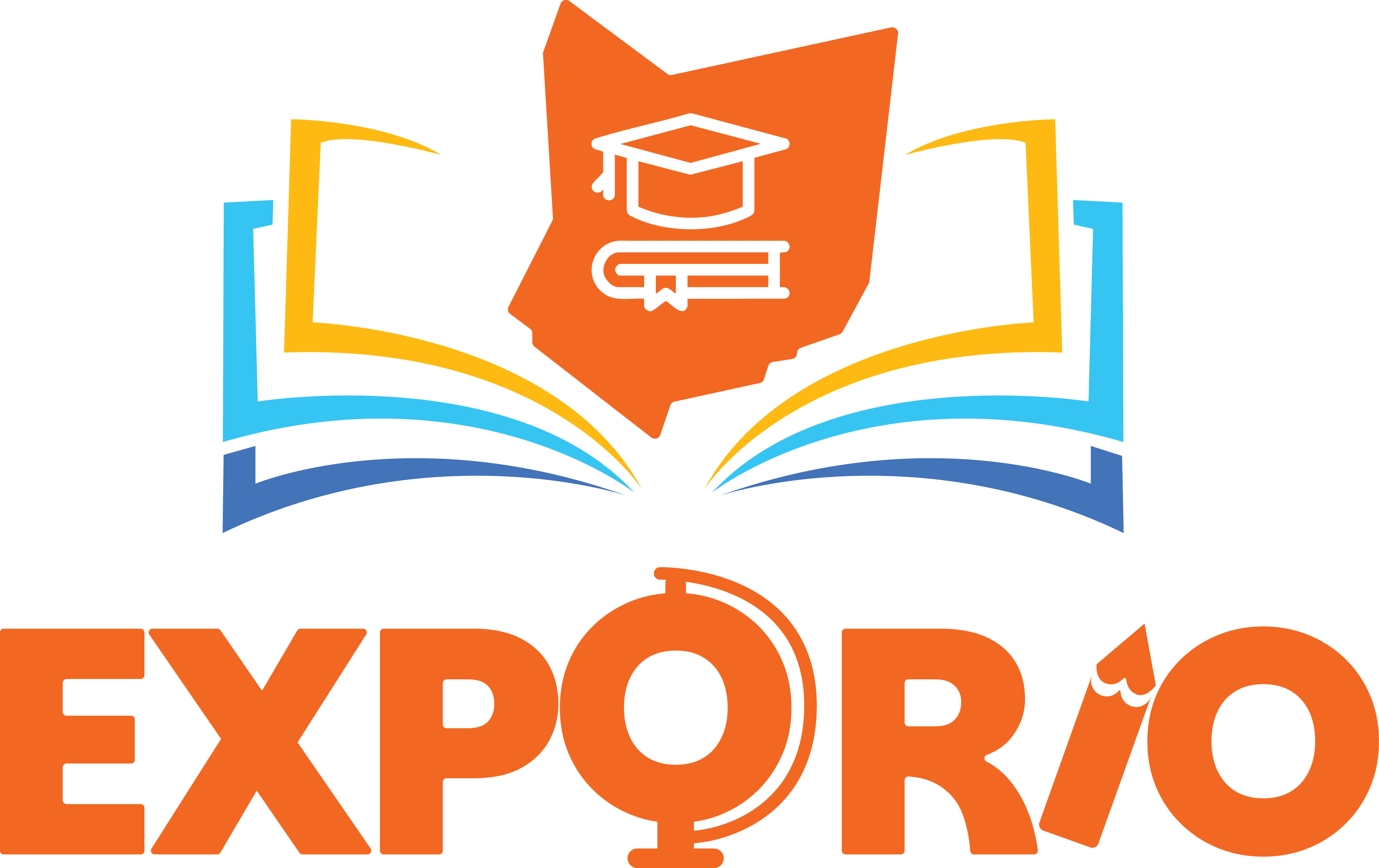 DESCRIÇÃO EM TÓPICO DA AÇÃO REALIZADA E SUAS RESPECTIVAS IMAGENS
REFERÊNCIAS
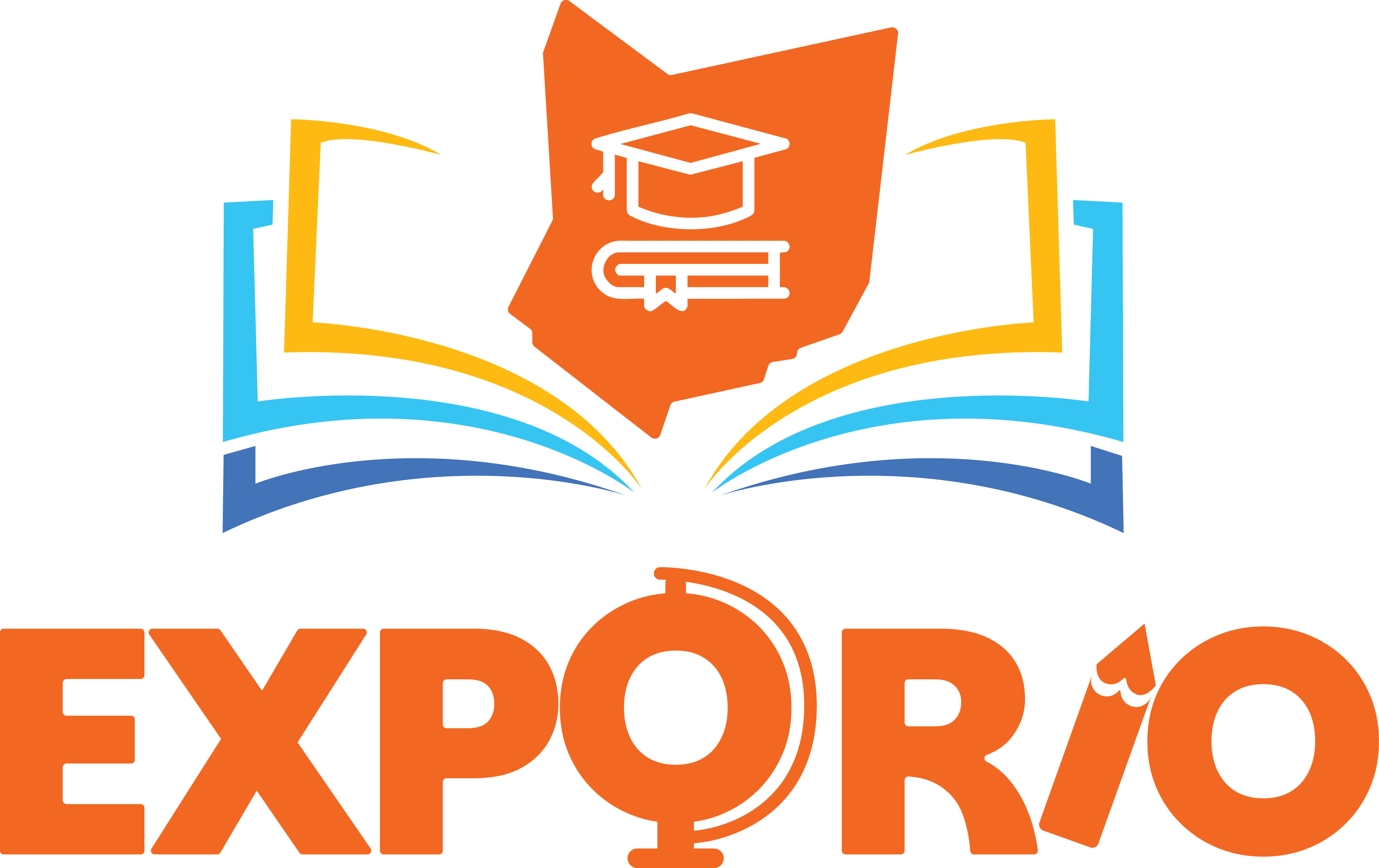 AGRADECIMENTOS